Lecture No. 10
Types of Insurers and Marketing Systems
Objectives
Overview of Private Insurance in the Financial Services Industry
Types of Private Insurers
Agents and Brokers
Types of Marketing Systems
Group Insurance Marketing
Risk Avoidance
A conscious decision not to expose oneself or one’s firm to a particular risk
Can be said to decrease one’s chance of loss to zero
A doctor may decide to leave the practice of medicine rather than contend with the risk of malpractice liability losses 
Risk avoidance is common 
Particularly among those with a strong aversion to risk 
However, avoidance is not always feasible 
Or may not even be desirable if it is possible 
When risk is avoided, the potential benefits, as well as costs, are given up
3
Loss Control
When particular risks cannot be avoided 
Actions may often be taken to reduce the losses associated with them 
Known as loss control 
The firm or individual is still engaging in operations that give rise to particular risks 
Involves making conscious decisions regarding the manner in which those activities will be conducted
4
Focus of Loss Control
Some loss control measures are designed primarily to reduce loss frequency 
Called frequency reduction 
Some firms spend considerable funds in an effort to reduce the frequency of injuries to its workers 
Useful to consider the classic domino theory originally stated by H. W. Heinrich
5
Domino Theory
Employee accidents can be viewed in light of the following steps 
Heredity and social environment, which cause persons to act a particular way 
Personal fault, which is the failure of individuals to respond appropriately in a given situation 
An unsafe act or the existence of a physical hazard 
Accident 
Injury 
Each step can be thought of as a domino that falls, which in turn causes the next domino to fall 
If any of the dominos prior to the final one are removed 
The injury will not occur 
Often argued that the emphasis of loss control should be on the third domino
6
Figure 5-1:  Heinrich’s Domino Theory
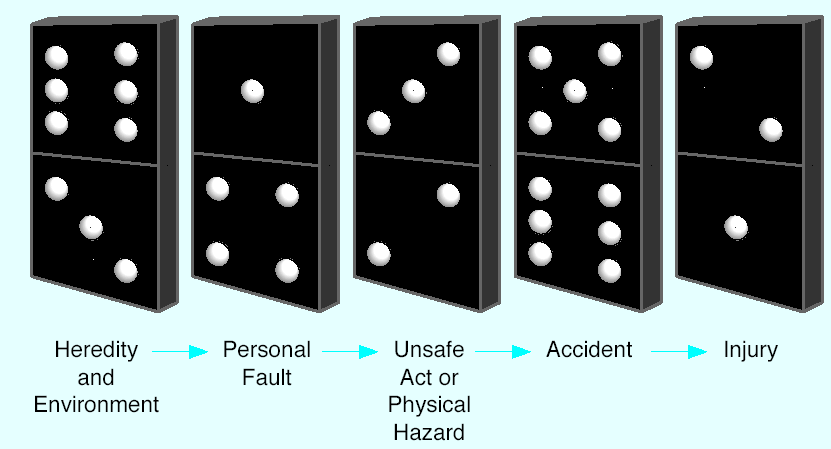 7
Types of Loss Control
Severity reduction 
For example, an auto manufacturer having airbags installed in the company fleet of automobiles 
The air bags will not prevent accidents from occurring, but they will reduce the probable injuries that employees will suffer if an accident does happen 
Separation 
Involves the reduction of the maximum probable loss associated with some kinds of risks 
Duplication 
Spare parts or supplies are maintained to replace immediately damaged equipment and/or inventories
8
Timing of Loss Control
Pre-loss activities 
Implemented before any losses occur 
Concurrent loss control 
Activities that take place concurrently with losses 
Post-loss activities 
Always have a severity-reduction focus 
One example is trying to salvage damaged property rather than discard it
9
Decisions Regarding Loss Control
A major issue for risk managers 
The decision about how much money to spend on the various forms of loss control 
In some cases it may be possible to significantly reduce the exposure to some types of risk 
But if the cost of doing so is very high relative to the firm’s financial situation 
The loss control investment may not be money well spent 
The general rule is that to justify the expenditure 
The expected gains from an investment in loss control should be at least equal to the expected costs
10
Potential Benefits of Loss Control
Many of the benefits are either readily quantifiable or can be reasonably estimated 
These may include the reduction or elimination of expenses associated with the following 
Repair or replacement of damaged property 
Income losses due to destruction of property 
Extra costs to maintain operations following a loss 
Adverse liability judgments 
Medical costs to treat injuries 
Income losses due to death or disabilities
11
Potential Benefits of Loss Control
Another potential quantifiable benefit of loss control 
A reduction in the cost of other risk management techniques used in conjunction with the loss control 
An example is the decrease in insurance premiums that often accompanies a loss control investment 
There may be loss control benefits for which a dollar value cannot be easily estimated 
Examples include 
The reduction in subjective risk that may accompany lower expected loss frequency and severity 
Improved public and employee relations associated with fewer and less severe losses
12
Potential Costs of Loss Control
It is usually easier to estimate the potential costs 
Two obvious cost components are installation and maintenance expenses 
For example, a sprinkler system will have an initial cost to install and also will have ongoing expenses necessary to maintain it in proper working order 
The challenge of cost estimation is often identifying all of the ongoing expenses 
Also, some of the ongoing cost may merely be increases in other expenses
13
Risk Retention
Involves the assumption of risk 
If a loss occurs, an individual or firm will pay for it out of whatever funds are available at the time
14
Planned Versus Unplanned Retention
Planned retention 
Involves a conscious and deliberate assumption of recognized risk 
Sometimes occurs because it is the most convenient risk treatment technique 
Or because there are simply no alternatives available short of ceasing operations 
Unplanned retention 
When a firm or individual does not recognize that a risk exists and unwittingly believes that no loss could occur 
Sometimes occurs even when the existence of a risk is acknowledged 
If the maximum possible loss associated with a recognized risk is significantly underestimated
15
Funded Versus Unfunded Retention
Many risk retention strategies involve the intention to pay for losses as they occur 
Without making any funding arrangements in advance of a loss 
Known as unfunded retention 
Funded retention 
Preloss arrangements are made to ensure that money is readily available to pay for losses that occur
16
Funded Retention
Credit 
May provide some limited opportunities to fund losses that result from retained risks
Usually not a viable source of funds for the payment of large losses 
Unless the risk manager has already established a line of credit prior to the loss
The very fact that the loss has occurred may make it impossible to obtain credit when needed 
Reserve funds 
Sometimes established to pay for losses arising out of risks a firm has decided to retain 
When the maximum possible loss is quite large 
A reserve fund may not be appropriate
17
Funded Retention
Self-insurance 
If the firm has a group of exposure units large enough to reduce risk and thereby predict losses 
The establishment of a fund to pay for those losses is a special form of planned, funded retention 
Will not involve a transfer of risk 
Necessary elements of self-insurance 
Existence of a group of exposure units that is sufficiently large to enable accurate loss prediction 
Prefunding of expected losses through a fund specifically designed for that purpose 
Captive insurers 
Combines the techniques of risk retention and risk transfer
18
Decisions Regarding Retention: Financial Resources
A large business can often use risk retention to a greater extent than can a small firm 
In part because of the large firm’s greater financial resources 
Thus, losses due to many risks may merely be absorbed as losses occur, without much advance planning 
Examples may include pilferage of office supplies, breakage of windows, burglary of vending machines 
The following elements from a firm’s financial statements should be considered when choosing possible retention levels 
Total assets, total revenues, asset liquidity, cash flows, working capital, ratio of revenues to net worth, retained earnings, ratio of total debt to net worth
19
Decisions Regarding Retention
Ability to predict losses
Although a firm may be able to retain the maximum probable loss associated with a particular risk 
Problems may result if there is considerable variability in the range of possible losses 
Feasibility of the retention program 
If the decision to retain losses involves advance funding 
Administrative issues may need to be considered 
If the risk is likely to result in several losses over time 
There will be administrative expenses associated with investigating and paying for those losses 
Administrative issues are of particular concern when a firm decides to set up a self-insurance or captive insurer arrangement
20
Risk Transfer
Involves payment by one party (the transferor) to another (the transferee, or risk bearer)
Transferee agrees to assume a risk that the transferor desires to escape
21
Hold-Harmless Agreements
Provisions inserted into many different kinds of contracts 
Can transfer responsibility for some types of losses to a party different than the one that would otherwise bear it 
Also known as indemnity agreements 
Intent of these contractual clauses 
To specify the party that will be responsible for paying for various losses 
Usually, no dollar limit is stated
22
Hold-Harmless Agreements
Forms of hold-harmless agreements 
Limited form 
Clarifies that all parties are responsible for liabilities arising from their own actions 
Intermediate form 
Transferee agrees to pay for any losses in which both the transferee and transferor are jointly liable 
Broad form 
Requires the transferee to be responsible for all losses arising out of a particular situation 
Regardless of fault
23
Hold-Harmless Agreements
Enforcement of hold harmless agreements 
Are not always legally enforceable 
If the transferor is in a superior position to the transferee with respect to either bargaining power or knowledge of the factual situation 
Attempt to transfer risk through a hold-harmless agreement may not be upheld by the courts 
Particularly true of broad-form hold-harmless agreements
24
Incorporation
The most that an incorporated firm can ever lose is the total amount of its assets 
Personal assets of the owners cannot be attached to help pay for business losses 
As can be the case with sole proprietorships and partnerships
25
Diversification, Hedging, and Insurance
Diversification 
Results in the transfer of risk across business units 
Combining businesses or geographic locations in one firm can even result in a reduction in total risk 
 Through the portfolio effect of pooling individual risks that have different correlations 
Hedging 
Involves the transfer of a speculative risk 
A business transaction in which the risk of price fluctuations is transferred to a third party 
Which can be either a speculator or another hedger 
Insurance 
The most widely used form of risk transfer
26
The Value of Risk Management
Some elements of risk management can be viewed as positive net present value projects 
If the expected gains from an investment in loss control exceed the expected costs associated with that investment 
The project should increase the value of the firm 
However, shareholders in a publicly traded corporation can eliminate firm-specific risk 
By holding a diversified portfolio of different company stocks 
Therefore, the shareholder would appear to care little about the management of nonsystematic or firm-specific risk 
This would appear to make many risk management activities negative net present value projects 
However, many corporations engage in a number of activities directed at managing firm-specific risk 
Why is this economically justified?
27
The Value of Risk Management
Mayers and Smith suggest reasons for the transfer of risk by the corporation 
Insurance contracts and other forms of risk transfer can allocate risk to those of the firm’s claim holders who have a comparative advantage in risk bearing 
Risk transfer can provide benefits by lowering the expected costs of bankruptcy 
Risk transfer increases the likelihood that the firm will meet its obligations to its debtholders and assures that funds will be available for future investment in valuable projects 
The comparative advantage of insurers in providing services related to risks can be an advantage of risk transfer through insurance 
When the tax system is progressive
The additional tax from increases and earnings is greater than the reduction in taxes associated with decreases in earnings
28
The Value of Risk Management
A broader view of risk underpins the movement toward enterprise risk management 
Reflects the realization that appropriate risk management must consider the fact that the corporation faces a portfolio of risks 
Diversification within the portfolio of risks facing the corporation can alter the firm’s risk profile 
Ignoring these diversification effects by managing the firm’s many risks independently
Can lead to an inefficient use of the corporation’s resources
29
Integrated Risk Management
The enterprise view of risk management 
Encompasses building a structure and a systematic process for managing all the corporation’s risks 
Considers financial, commodity, credit, legal, environmental, reputation, and other intangible exposures that could adversely impact the value of the corporation 
The formation by some firms of the new position of chief risk officer (CRO)
Reflects a realization of the importance of identifying all risks that could negatively impact the firm 
Suggested responsibilities of the CRO include 
Implementation of a consistent risk management framework across the organization’s business areas 
Implementation and management of an integrated risk management program 
With particular emphasis on operational risk 
Communication of risk and the integrated risk management program to stakeholders 
Mitigation and financing of risks
30
End of Lecture No. 10